Module 7.9
Dupuytren’s disease aetiology
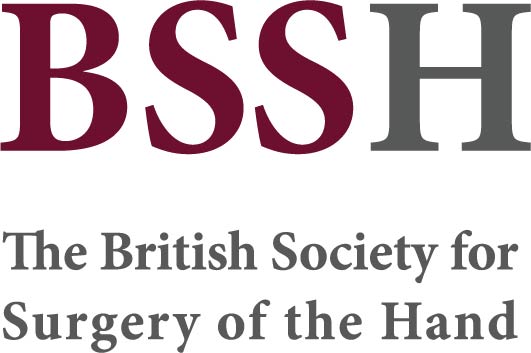 Objectives

Describe the anatomy of the palmar fascia and palmar and digital neurovascular bundles.

Discuss the aetiology and risk factors associated with Dupuytren’s disease.

Outline the important features of the history and examination when reviewing a patient with suspected Dupuytren’s disease.

Describe the staging systems that can be utilised in the disease stratification in a patient with Dupuytren’s disease.
March 2024